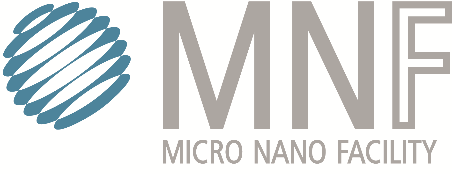 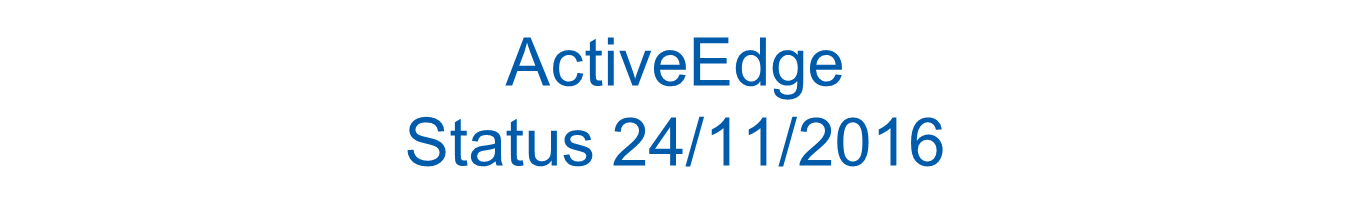 Stato processo
Ossidazione iniziale e p-spray
Definizione e doping aree attive e p-stop
Definizione e attacco trench
Riempimento poly e «pulizia» superficie
Definizione contatti
Deposizione e definizione metallo
Deposizione e definizione passivazione
Deposizione e definizione metal temporanea
Dopo la definizione della metal
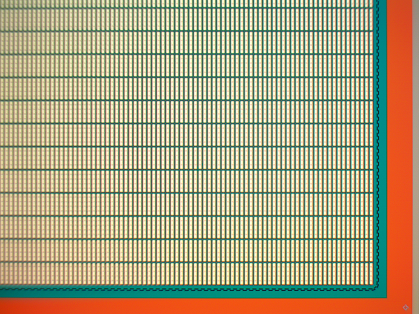 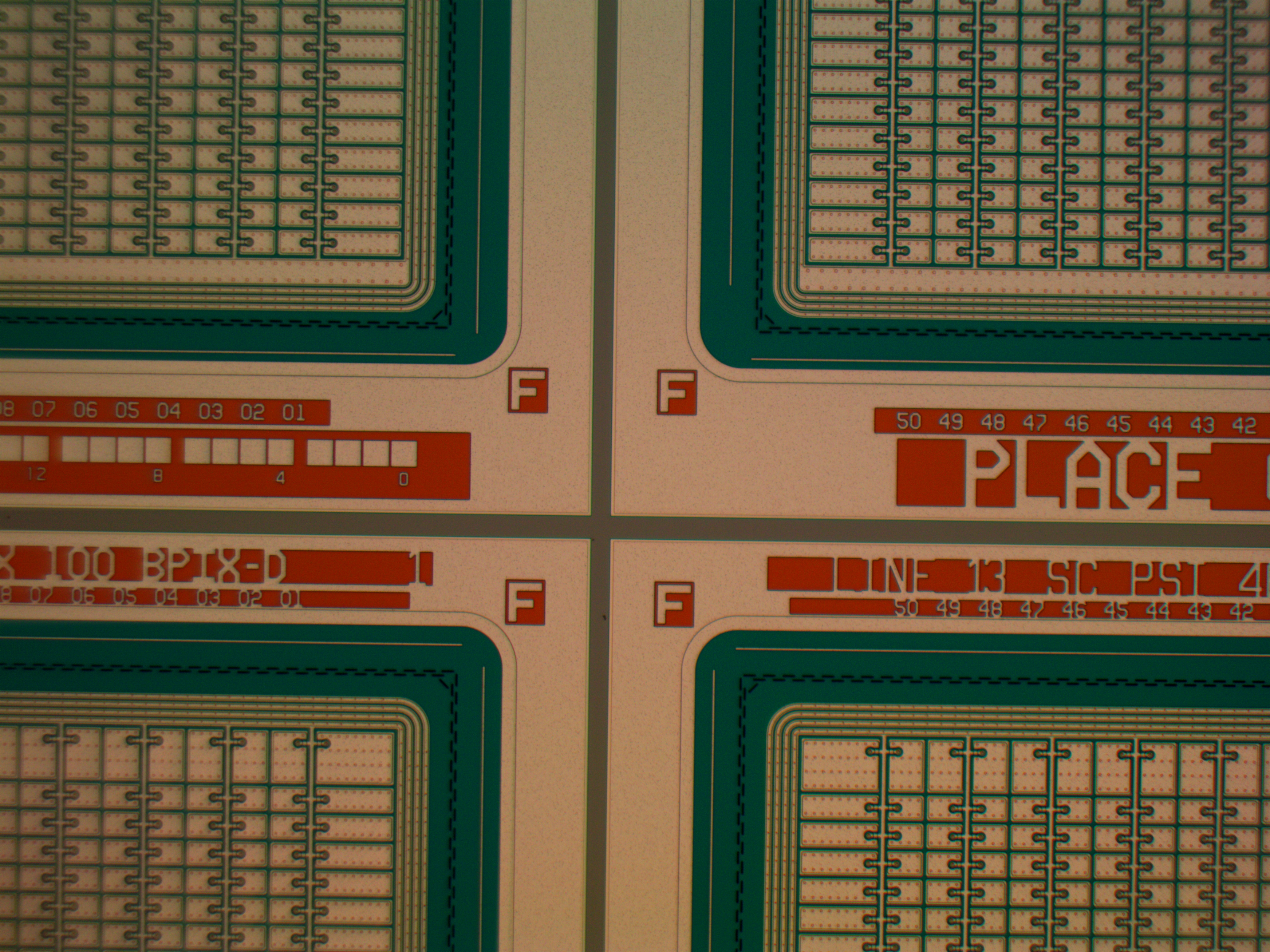 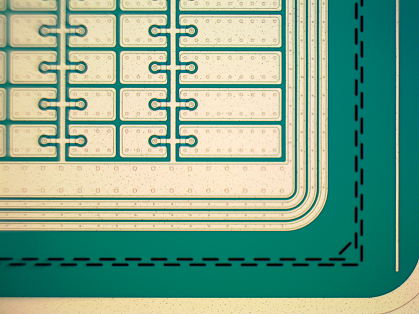 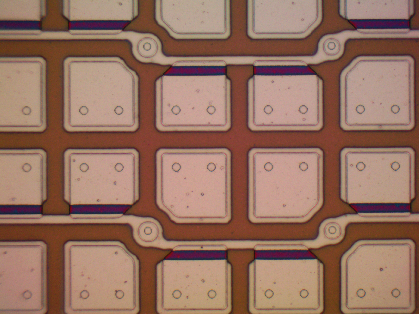 Dopo la definizione della passivazione (con il resist ancora da rimuovere)
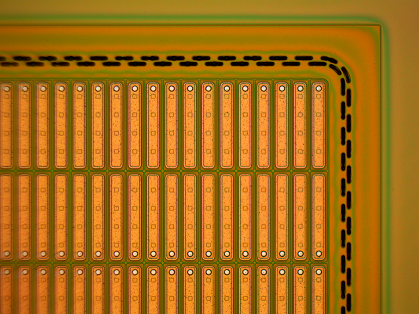 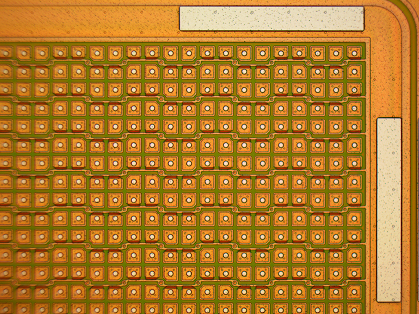 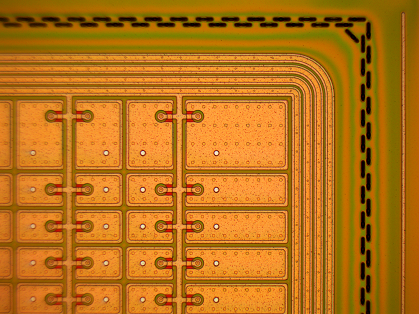 Difetti sulla metal causati dalla deposizione dell’OVG
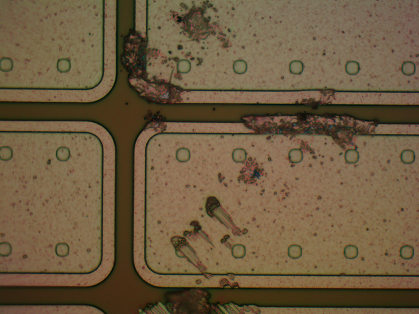 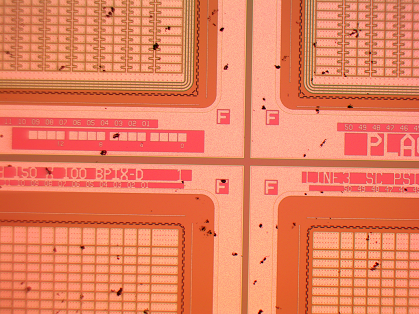 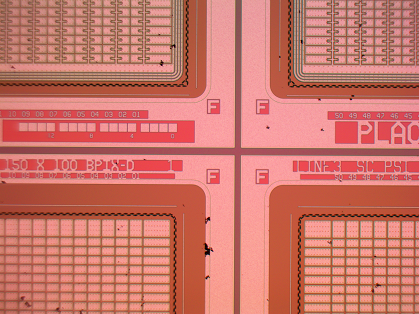